Electrical Principles
Topic 4: Solving AC Electrical Circuits
Assumed prior learning
05_01_00
05_01_02
05_02_01
05_03_01
05_04_01
[Speaker Notes: Note for navigation on site: 
This information needs to be taken into account and needs to stated on the LMS, perhaps as part of the introduction?]
Outcomes
By the end of this unit the learner will be able to:
Calculate resistance, inductive reactance, impedance, voltage, current, power, power factor and frequency in a series RLC circuit.
Construct a phasor diagram to represent the relationship between the voltage and current in a series RLC circuit.
Unit 4.6: Series RLC Circuits
Introduction
In the previous two units we have looked at RL and RC circuits. But what happens when we have resistors, inductors AND capacitors all together in the same circuit?
Well, in this unit, we will find out.
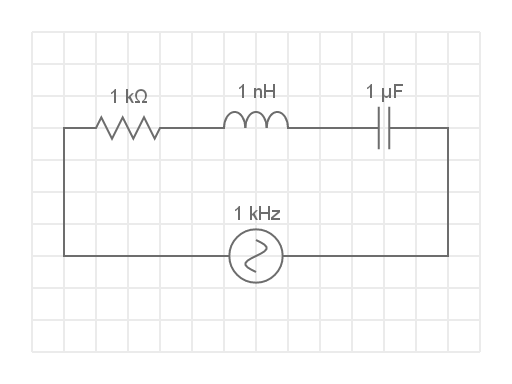 Summary of RL and RC circuits
Let’s revise some of what we know about series RL and RC circuits.
Series RL Circuits
Series RC Circuits
RL + RC circuits = RLC circuits
But what happens when we put series RL and RC circuits together.
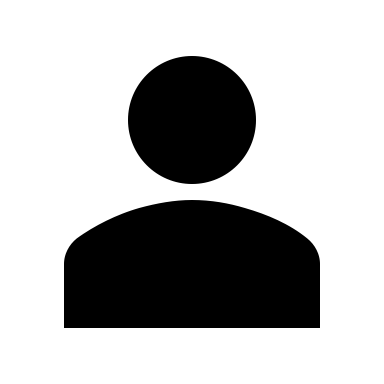 Click on each animation to watch it.
Waveforms
Phasor Diagrams
Vid01
Vid02
[Speaker Notes: Vid01 = on click, play Vid01 full screen. See appendix for brief.
Vid02 = on click, play Vid02 full screen. See appendix for brief.]
The basics of solving series RLC circuits
We just saw that if VL = VC in a RLC circuit, they will cancel each other out and the circuit behaves as if it only has resistors i.e. where the voltage is in phase with the current.
But usually VL and VC are not the same and the voltage either leads or lags the current.
Vid03
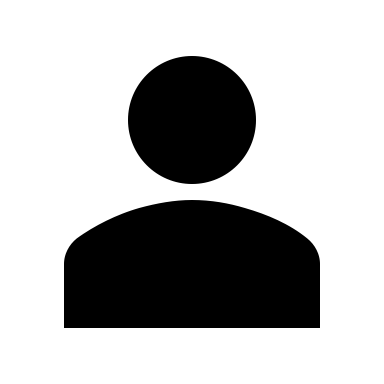 Watch the video to see how to deal with RLC circuits where VL and VC are different.
Series RLC circuits where XL > XC
When XL > XC, the circuit behaves inductively and, therefore overall, voltage LEADS current.
VL
(XL)
VT
(Z)
VL – VC
(XL – XC)
θ
IT
VR
(R)
VC
(XC)
Phasor Diagram
Series RLC circuits where XC > XL
When XC > XL, the circuit behaves capacitively and, therefore overall, voltage LAGS current.
VL
(XL)
VR
(R)
θ
IT
VC – VL
(XC – XL)
VT
(Z)
VC
(XC)
Phasor Diagram
The phase angles in series RLC circuits
There are many ways to calculate the phase angle (θ) in a series RLC circuit.
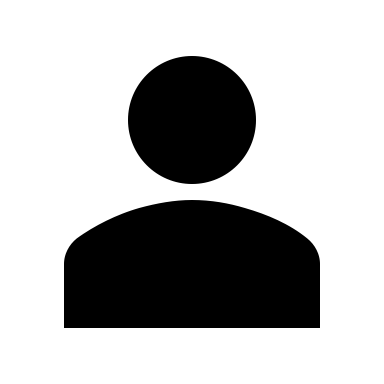 Click on each image to see a larger version.
Img05
Img04
Which is which?
Here’s a good way to remember in which situation the voltage leads or lags the current.
In an inductive circuit (L)
V LEADS I
CIVIL
In a capacitive circuit (C)
I LEADS V
Solving series RLC circuits – example 1
Let’s put all our new knowledge to work with an example.
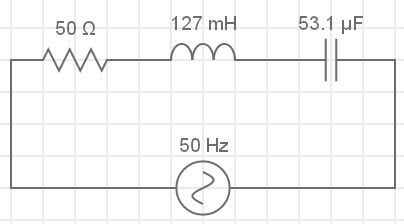 60Ω
40Ω
Calculate the:
Impedance;
Total current;
Inductance of the inductor;
Capacitance of the capacitor;
Phase angle; and
Draw the phasor diagram.
VT = 230V
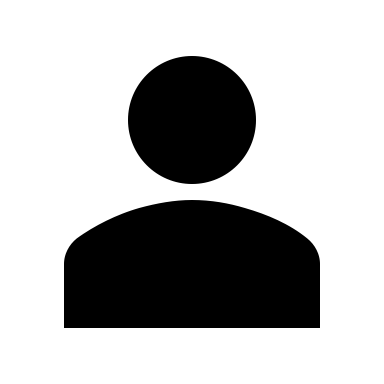 Redraw the circuit on a blank piece of paper.
Solving series RLC circuits – step 1
Once you have drawn the basic circuit, you need to label it. When dealing with series RLC circuits, it is important that you label it correctly. This will help later on.
R =
IC
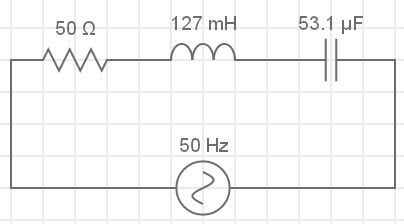 IL
XC = 60Ω
XL = 40Ω
IR
VR
VL
VC
IT
Remember that this is still a series circuit so IT = IR = IL=IC
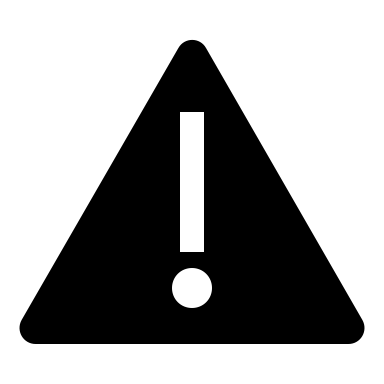 VT = 230V
Solving series RLC circuits – step 2
Now we can start answering the questions.
R =
IC
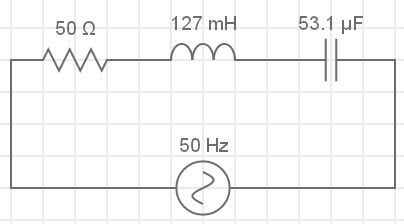 IL
XC = 60Ω
XL = 40Ω
IR
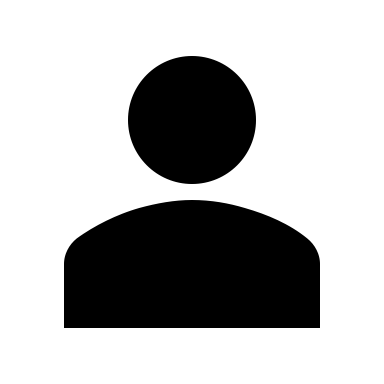 Calculate the total impedance  in the circuit. Enter your answer to three decimal places.
VR
VL
VC
IT
VT = 230V
Check
Ω
Solving series RLC circuits – step 2
Calculate the total circuit current. Enter your answer to three decimal places.
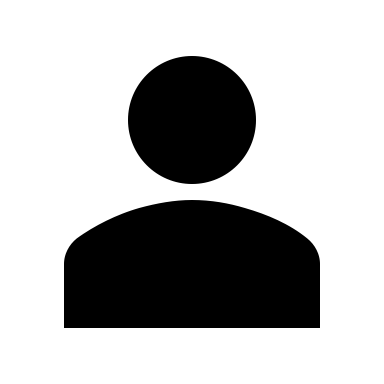 R =
IC
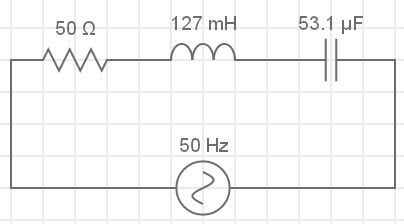 IL
XC = 60Ω
XL = 40Ω
IR
VR
VL
VC
IT
IT
A
VT = 230V
Check
Solving series RLC circuits – step 2
Calculate the inductance of the inductor. Enter your answer to 2 decimal place.
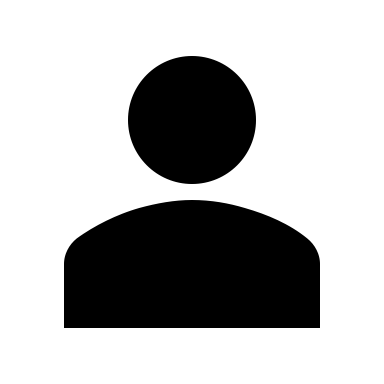 R =
IC
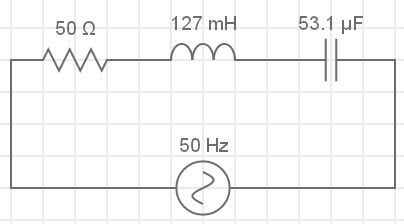 IL
XC = 60Ω
XL = 40Ω
IR
VR
VL
VC
IT
VT = 230V
mH
Check
L
Solving series RLC circuits – step 2
Calculate the capacitance of the capacitor. Enter your answer to 1 decimal place
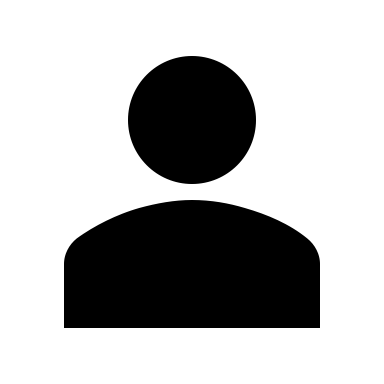 R =
IC
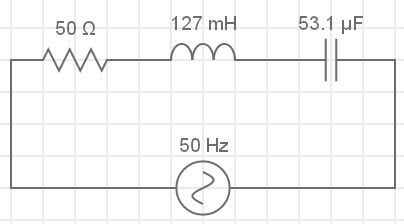 IL
XC = 60Ω
XL = 40Ω
IR
VR
VL
VC
IT
VT = 230V
μF
Check
C
Solving series RLC circuits – step 2
Calculate the phase angle. Enter your answer to three decimal places.
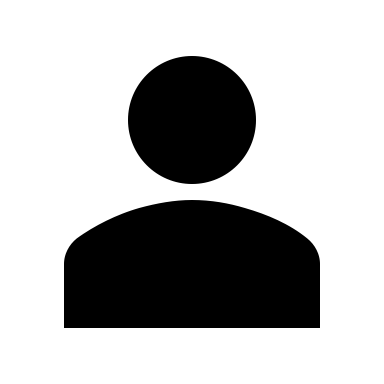 R =
IC
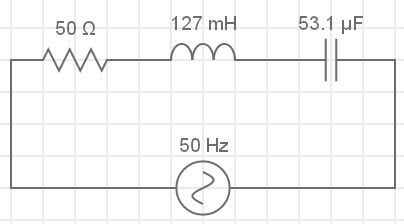 IL
XC = 60Ω
XL = 40Ω
IR
VR
VL
VC
IT
VT = 230V
°
Check
θ
Solving series RLC circuits – step 2
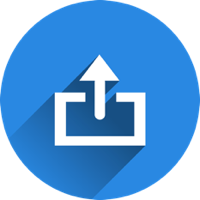 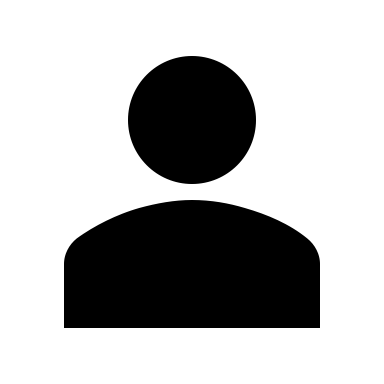 Draw the phasor diagram for this circuit on a piece of paper then take a photo of it and upload it to your online portfolio.
Choose image
Upload
Solving series RLC circuits - solution
Watch the video to see the full worked solution for this question.
You can also have a look at a simulation of the circuit.
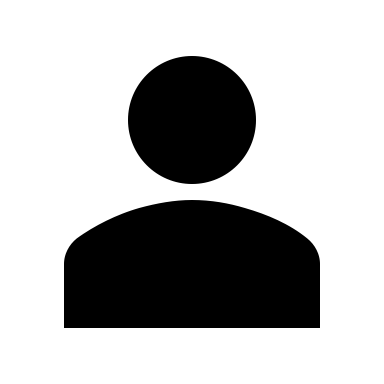 R =
IC
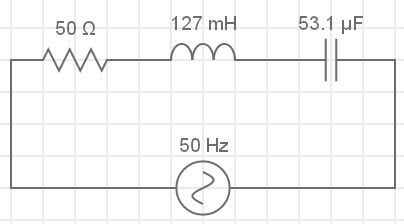 IL
XC = 60Ω
XL = 40Ω
IR
VR
VL
VC
IT
Full worked solution
VT = 230V
Solving series RLC circuits – example 2
Calculate the:
Total voltage;
VC if XC = 3.979Ω;
VL;
Frequency of the supply;
Total impedance; and
Draw the phasor diagram
A series RLC circuit has a total current of 3.67A. It contains a resistor (75Ω), an inductor (50mH) and a capacitor (125μF). In the circuit XL > XC.
The true power is known to be 1.013kW with a phase angle of 52.161°.
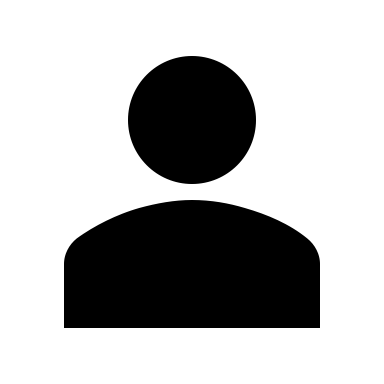 Try the question on your own and then watch the full worked solution.
Full worked solution
Video Briefing – Vid01 (1 of 2)
Create a 2 step animation showing the combining of the RL and RC waveforms into a single graph. On play, slide the 2 graphs towards each other to form the graph in the next slide.
Series RL Circuit
Series RC Circuit
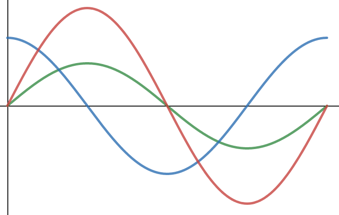 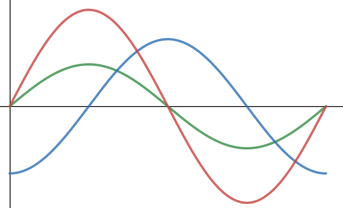 VR
VR
IT
IT
VL
VC
In a series RC circuit, the voltage lags the current.
In a series RL circuit, the voltage leads the current.
[Speaker Notes: These 2 images are the same as Img04 in 01_04_03 and Img04 in 01_04_04

In the right hand RC diagram, make blue VC line and label orange instead]
Video Briefing – Vid01 (2 of 2)
This is what the final graph must look like. Transition to the new heading and description. Also transition between the initial and final label positions.
Series RLC Circuit
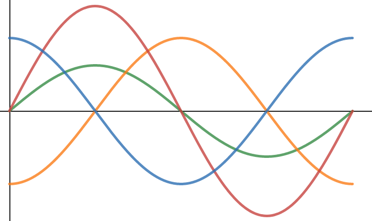 VC
VR
IT
VL
Here VL and VC are out of phase by 180°. If they are the same magnitude, they will cancel each other out.
Video Briefing – Vid02 (1 of 2)
Create a 2 step animation showing the combining of the RL and RC phasors into a single diagram. On play, slide the 2 graphs towards each other to form the diagram in the next slide.
Series RL Circuit
Series RC Circuit
IT
VL 90°
VR 0°
VC -90°
IT
VR 0°
In a series RC circuit, the voltage lags the current.
In a series RL circuit, the voltage leads the current.
[Speaker Notes: These 2 images are based on Img05 in 01_04_03 and Img05 in 01_04_04

Note – use the same colours for each variable as in Vid01

In the right hand RC diagram, make blue VC line and label orange instead]
Series RLC Circuit
Video Briefing – Vid02 (2 of 2)
This is what the final graph must look like. Transition to the new heading and description. Also transition between the initial and final label positions.
VC -90°
VL 90°
Here VL and VC are out of phase by 180°. If they are the same magnitude, they will cancel each other out.
IT
VR 0°
Video Briefing – Vid03 (1 of 3)
Create a screencast video presented by an expert presenter explaining the following:
Start with a phasor where XL > XC (XL = 4Ω, XC = 1.5Ω, R = 6Ω). Let’s assume IT = 2A.
Calculate VL, VC, VR. Add the voltages to the phasor diagram.
In order to do the vector sum, we need to find the combination of VL and VC. They are acting in opposite directions so the result is just VL – VC or 8V - 3V. We always subtract the smaller vector from the larger one.
Draw the new phasor with (VL - VC) and do the vector sum graphically (1V = 1cm) and then algebraically.
Because the voltage drops across the inductor and capacitor are directly proportional to their reactances, we know that if XL > XC then VL > VC and the circuit will behave inductively. In this case, we do the normal vector sum but with the new resulting leading voltage of VL - VC
Video Briefing – Vid03 (2 of 3)
Now draw a phasor where XC > XL (XL = 4Ω, XC = 7.5Ω, R = 12Ω). Let’s assume IT = 2A.
Calculate VL, VC, VR. Add the voltages to the phasor diagram.
In order to do the vector sum, we need to find the combination of VL and VC. They are acting in opposite directions but now VC > VL so the result is VC – VL or 15V - 8V. Remember, we always subtract the smaller vector from the larger one.
Draw the new phasor with (VC - VL) and do the vector sum graphically (1V = 1cm) and then algebraically.
Because the voltage drops across the inductor and capacitor are directly proportional to their reactances, we know that if XC > XL then VC > VL and the circuit will behave capacitively. In this case, we do the normal vector sum but with the new resulting leading voltage of VC - VL
Video Briefing – Vid03 (3 of 3)
Now do the case where XC = XL (XL = 5Ω, XC = 5Ω, R = 12Ω). Let’s assume IT = 2A.
Calculate VL, VC, VR. Add the voltages to the phasor diagram.
Because VC = VL they cancel out and the voltage is in phase with the current
Draw the new phasor with (VC = VL)
Because the voltage drops across the inductor and capacitor are directly proportional to their reactances, we know that if XC = XL then VC = VL and the circuit will behave resistively. In this case, we can ignore VC / VL.
Image Briefing – Img04
VL
(XL)
VT
(Z)
VL – VC
(XL – XC)
θ
IT
VR
(R)
VC
(XC)
Image Briefing – Img05
VL
(XL)
VR
(R)
θ
IT
VC – VL
(XC – XL)
VT
(Z)
VC
(XC)
Video Briefing – Vid04 (1 of 3)
Create a screencast video presented by an expert presenter. The presenter needs to work through the question in example 1.

Calculate the:
Impedance;
Total current;
Inductance of the inductor;
Capacitance of the capacitor;
Phase angle; and
Draw the phasor diagram.
R =
IC
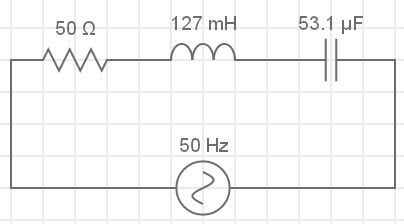 IL
XC = 60Ω
XL = 40Ω
IR
VR
VL
VC
IT
VT = 230V
Video Briefing – Vid04 (2 of 3)
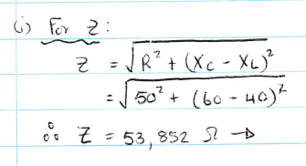 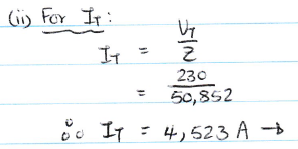 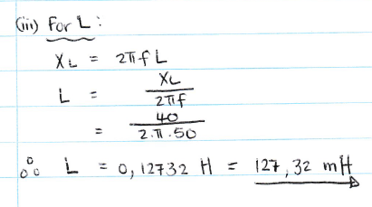 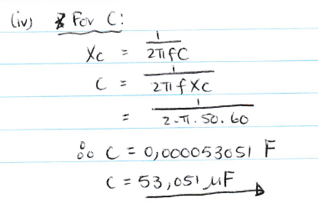 Video Briefing – Vid04 (3 of 3)
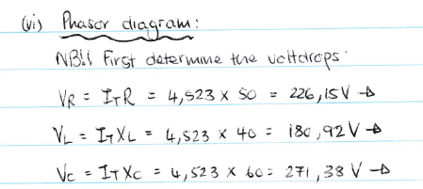 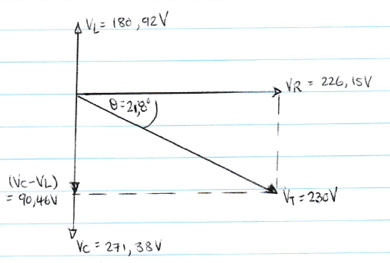 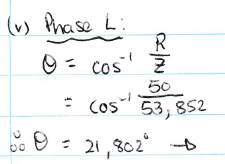 Video Briefing – Vid05 (1 of 5)
Create a screencast video presented by an expert presenter. The presenter needs to work through the question in example 2.
A series RLC circuit has a total current of 3.67A. It contains a resistor (75Ω), an inductor (50mH) and a capacitor (125μF). In the circuit XL > XC.
The true power is known to be 1.013kW with a phase angle of 52.161°.
Calculate the:
Total voltage;
VC if XC = 3.979Ω;
VL;
Frequency of the supply;
Total impedance; and
Draw the phasor diagram
Video Briefing – Vid05 (2 of 5)
Start by drawing and labelling the circuit with what is known and unknown. Note that IT = IR = IC = IL
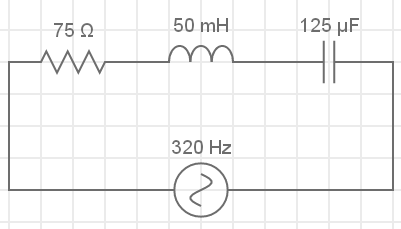 L =
C =
R =
IC
IL
IR
VR
VL
VC
IT = 3.67A
VT
Video Briefing – Vid05 (3 of 5)
Video Briefing – Vid05 (4 of 5)
Video Briefing – Vid05 (5 of 5)
Question 6:
VL – VC = 326.796V
VL = 341.399Ω
VT = 450V
VC = 14.603V
52.161°
VT = 275.25V